Experience sharing on how to set national emissions baselines in developing countries Side event at the May 2012 Bonn Climate Change Conference
Daniel Puig/Sudhir Sharma
UNEP Risø Centre on Energy, Climate and Sustainable Development
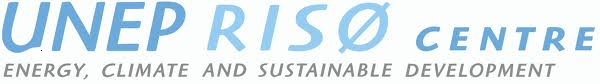 Goal
A compilation of experiences and examples on setting national emissions baselines

A publication by, and outlining practices in, China, Ethiopia, India, Indonesia, Kenya, Mexico, South Africa, Thailand, Vietnam
Chapter 1– Introduction
the importance of baselines: implications for national planning and in the UNFCCC context
overview of key (technical) issues around baseline setting
goal of the publication
structure of the document and acknowledgements
Chapter 2 – Methodological choices
Overview of the national context influencing the development of the baseline:
institutional frameworks
energy and emissions modelling, and forestry and land-use emissions modelling
time frames

Synthesis of cross-cutting issues
Chapter 3 – Assumptions and sensitivity analyses
Underlying principles

Key assumptions

Sensitivity Analyses

Synthesis
[Speaker Notes: Underlying principles:
- purpose of the baseline
- boundaries of the analysis
- base year
- revisions

Key assumptions:
- choice of, and forecasting methods for, key socio-economic drivers (GDP, population, etc.)
comparisons with other (notably supranational) forecasts

Sensitivity analyses:
- for which parameters and using which methods?
- use of multiple scenarios
- uncertainty analyses]
Chapter 4 – Emission inventories and data management
Emission inventories

Socio-economic and other data

Capacity building to improve data processes

Synthesis
[Speaker Notes: Emission inventories:
- sources of emission data
- level of aggregation of the data
- access to, and quality of, the data
- data verification processes
- emission factors (IPCC default values or national values)

Socio-economic and other data:
- sources of socio-economic data
- level of aggregation of the data
- access to, and quality of, the data
- data verification processes
- other data used (i.e. in addition to emissions and socio-economic data)
- procedures for data comparability

Capacity building to improve data processes:
- institutional, technical and financial challenges
- other challenges]
Chapter 5 – Transparency
Stakeholder involvement

Peer review

Comparing in-country and supra-national projections

Synthesis
[Speaker Notes: Stakeholder involvement:
- groups involved (e.g. government, industry or NGOs), if any
- stakeholder involvement processes and tools
- challenges and benefits associated with stakeholder engagement

Peer review:
- national peer review (type and methods used)
- international peer review (type and methods used)
- challenges and benefits associated with peer review

Comparing in-country projections and supra-national projections:
- types of comparisons conducted (e.g. with the IEA’s World Energy Outlook)
- challenges and benefits associated with such comparisons]
Chapter 6 – Conclusions
key lessons learnt

possible elements for an international framework to development of national baselines

possible future work in the area of national baseline development
Timeline
August: advanced draft


October: anticipated release
Conveners
Danish Energy Agency

Organisation for Economic Cooperation and Development

United Nations Environment Programme